Research
Faculty & Team
Administration& Faculty
Residency & Fellowship Team
Clinical
Faculty
BSRL 2nd Floor &AHSC 0414 (lab)
COM-T Tower 4 2nd FLOOR
COM-T Tower 4 BASEMENT
Cancer CenterBASEMENT 0977
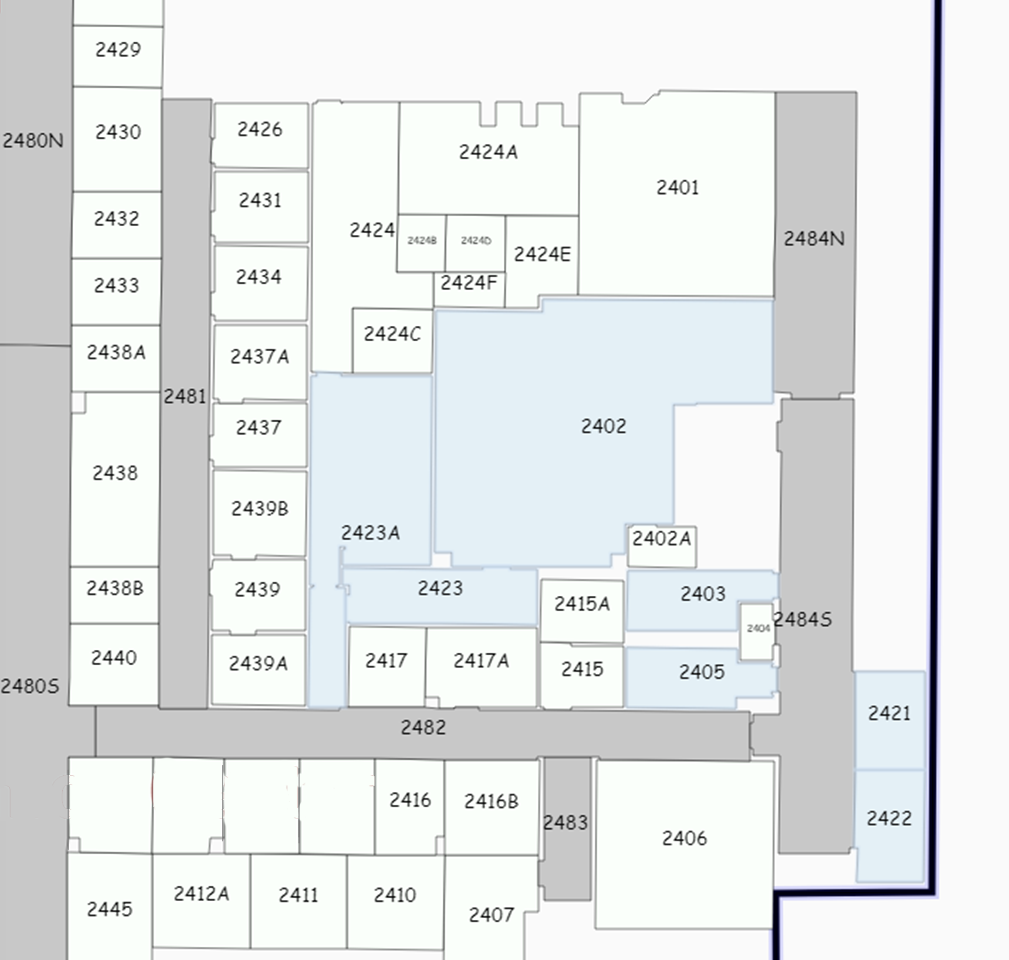 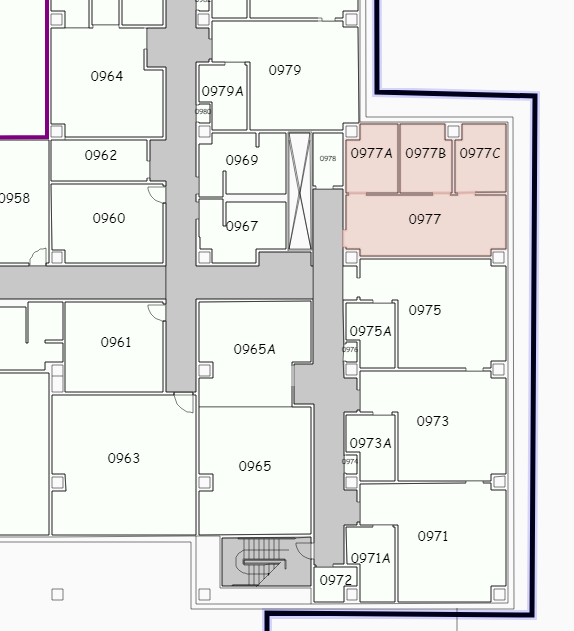 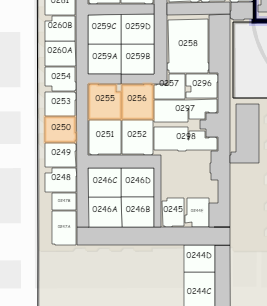 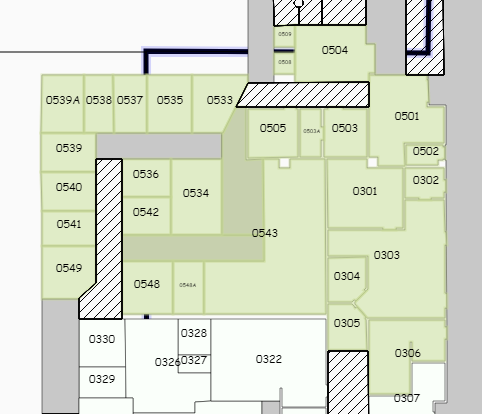 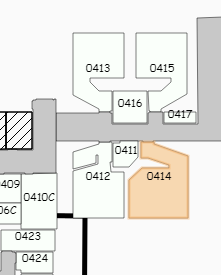 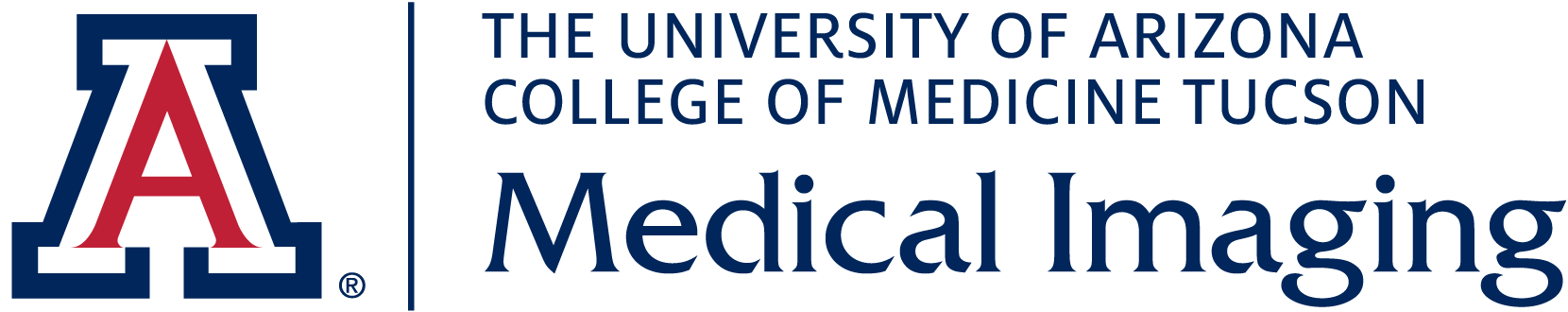 NEW locations: April 2024